Receiver factors
Personality characteristics				and persuasion
Need for cognition
Self-monitoring
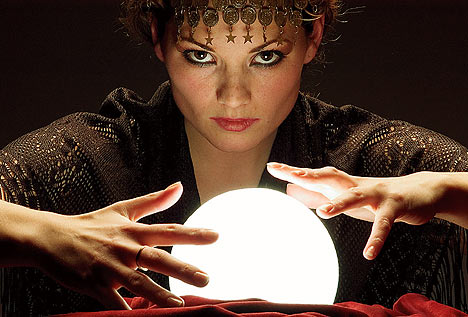 Self-fulfilling prophecy
Sebanaplňujúce sa proroctvo je fenomén, kde očakávania budúcich udalostí vedú k správaniu, ktoré zapríčiní, že sa daná udalosť skutočne stane.

Realizácia je známa jako Pygmalion efekt
Pygmalion effect 				Rosenthal & Jacobson (1968/1992)
PROCEDURE:
Intelligence test was given to elementary school pupils
20% of those pupils were randomly selected.
The teachers were told that these pupils have "unusual potential for intellectual growth“
8 months later, the researchers came to re-test the pupils

RESULTS:	- Those labeled as "intelligent" children showed significantly 		greater increase in the new tests than the other children.
			- These kids were also rated by teachers as more intellectually 		curious and happier.

EXPLANATION:  The change in the teachers' expectations (consequently also in behavior) regarding the intellectual performance of these 'special' children had led to an actual change in the intellectual performance of these randomly selected children.
[Speaker Notes: Rosenthal and Jacobson borrowed the term 'Pygmalion effect' from a play by George Bernard Shaw ('Pygmalion') in which a professor's high expectations radically transformed the educational performance of a lower-class girl.]
Confirmation bias
Tendency to search for information that confirms our decision or hypothesis

How to use it?
		After having persuaded a person of something, help them feel good by letting them find examples that confirm their good judgment
Halo effect
= concluding from a perceived single trait a general assessment
Halo effect
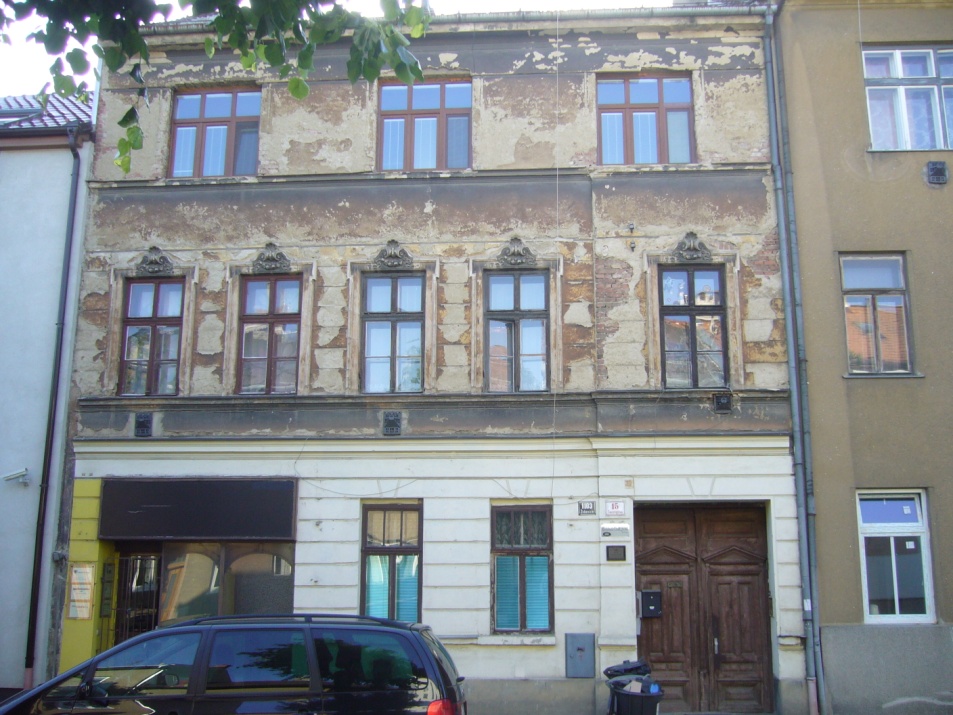 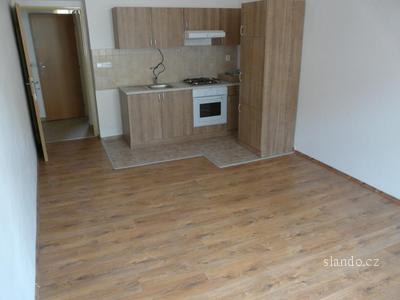 Halo effect
[Speaker Notes: Wow!!! The pool right next to the see! (But what about the additional fees for the activities you want and are free in all the other hotels. And what about the free bar they are offering in the other hotel)]
Halo effect - Conclusion
Don’t get swayed by the “halo”
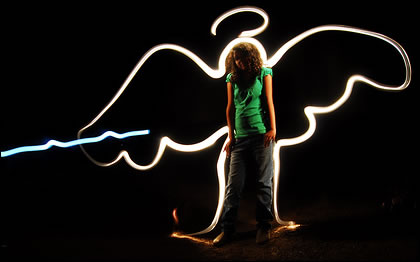